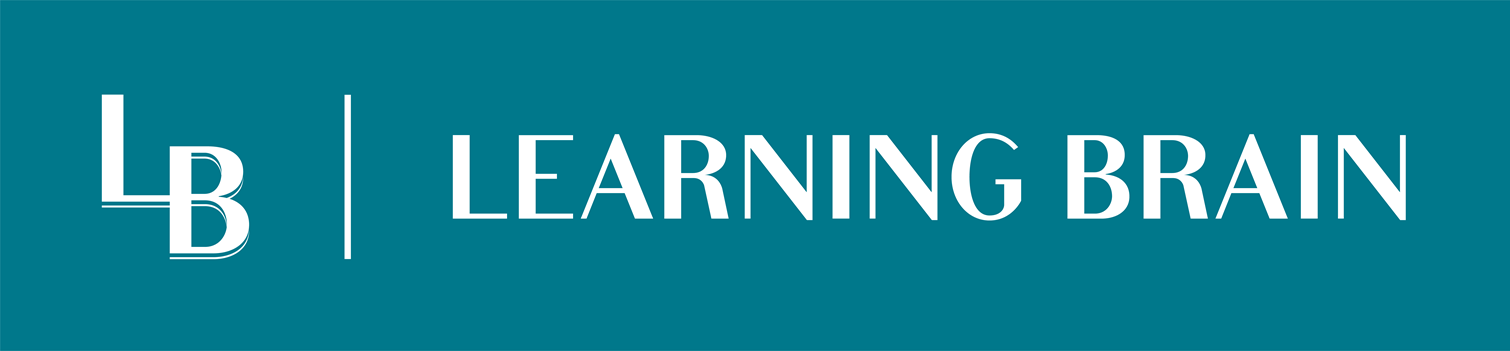 Questions à la suite
Exercice réalisé par Ilona Soeffers, neuropsychologue
www.learningbrain.be
Consignes
Des questions vont s’afficher à l’écran
Lorsque la 1ère question s’affiche, retiens la réponse
Lorsque la 2ème question s’affiche, dis tout haut la réponse à la 1ère question
Lorsque la 3ème question s’affiche, dis tout haut la réponse à la 2ème  question
Et ainsi de suite…
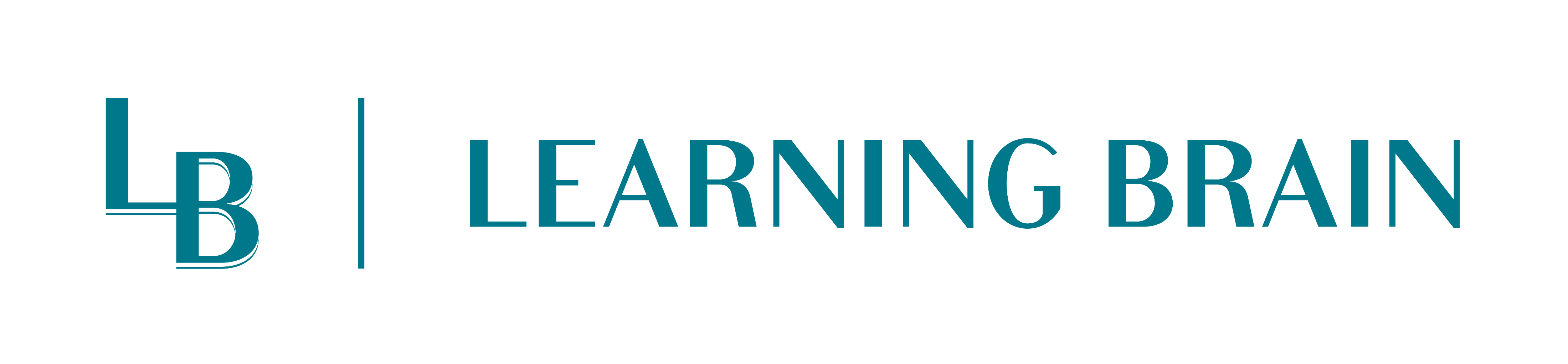 Exemple
Q: De quelle couleur est le soleil? R: …
Q: Quelle est la capitale de la Belgique ? R: jaune 
Q: Quel animal miaule ? R: Bruxelles
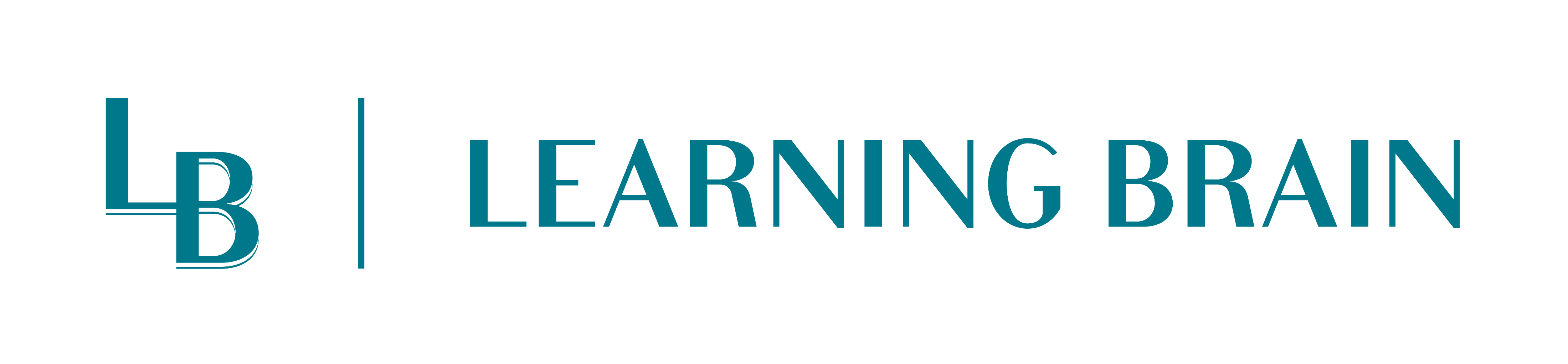 QUESTION 1
Quel est ton prénom ?
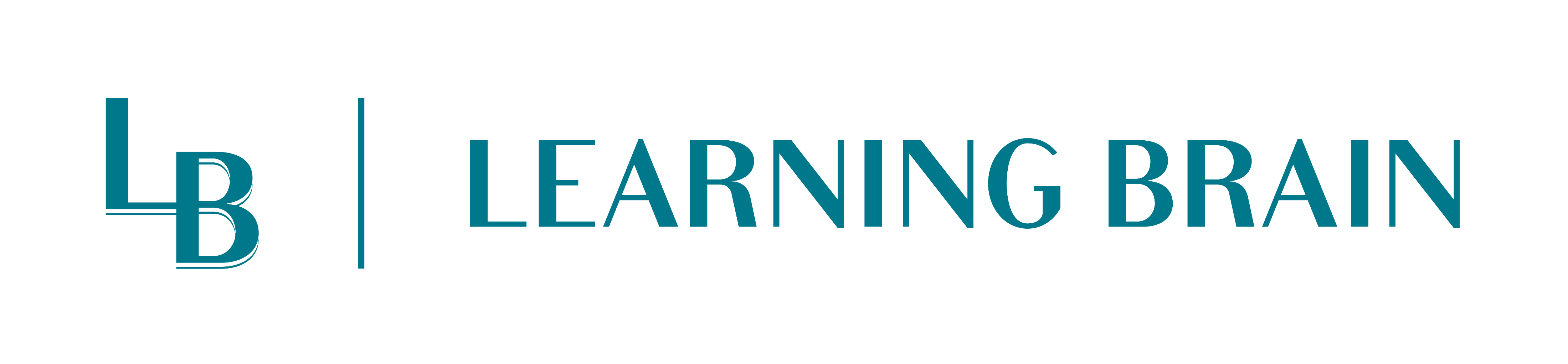 QUESTION 2
Trouve un mot qui commence par A
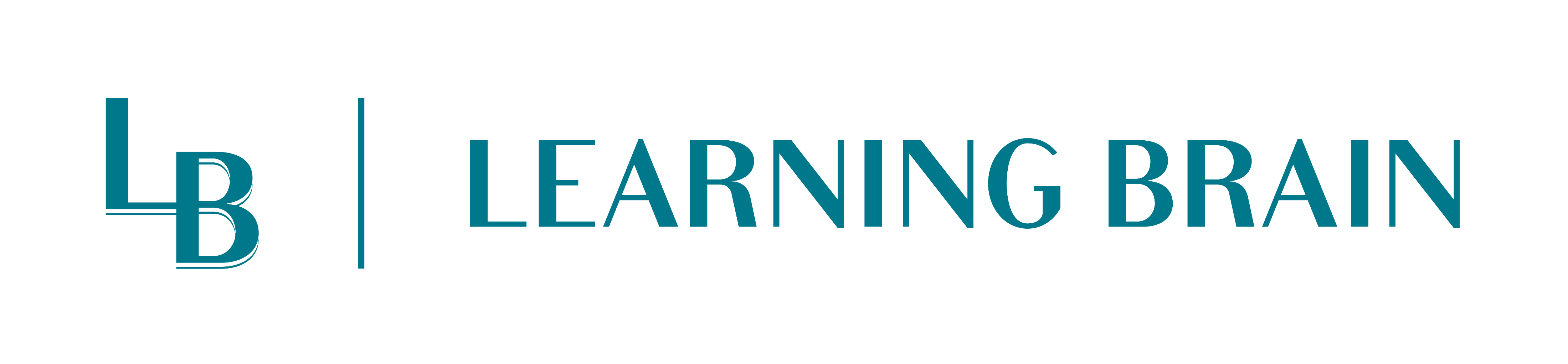 QUESTION 3
Cite un métier
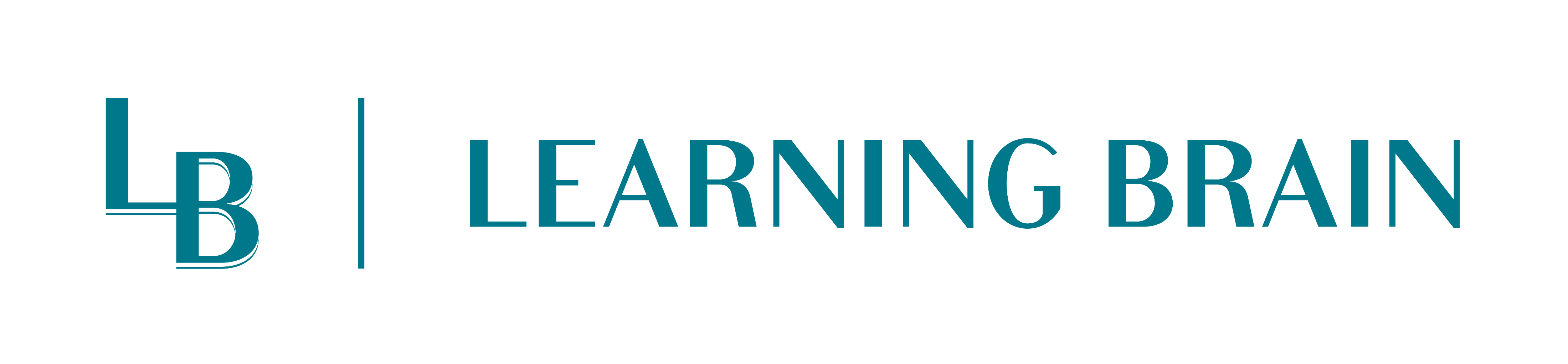 QUESTION 4
Combien de roues a une moto ?
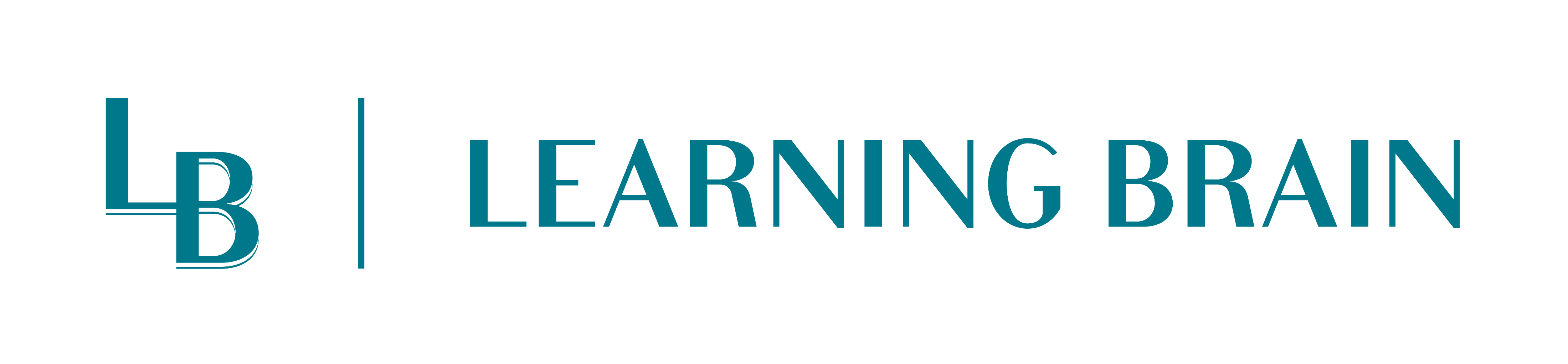 QUESTION 5
Combien font 4+2 ?
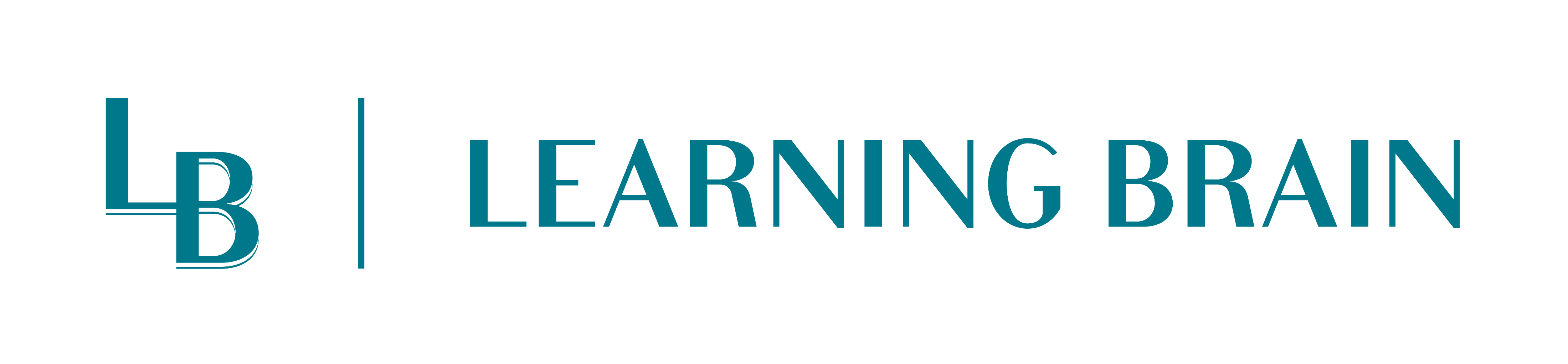 QUESTION 6
En quelle année sommes-nous ?
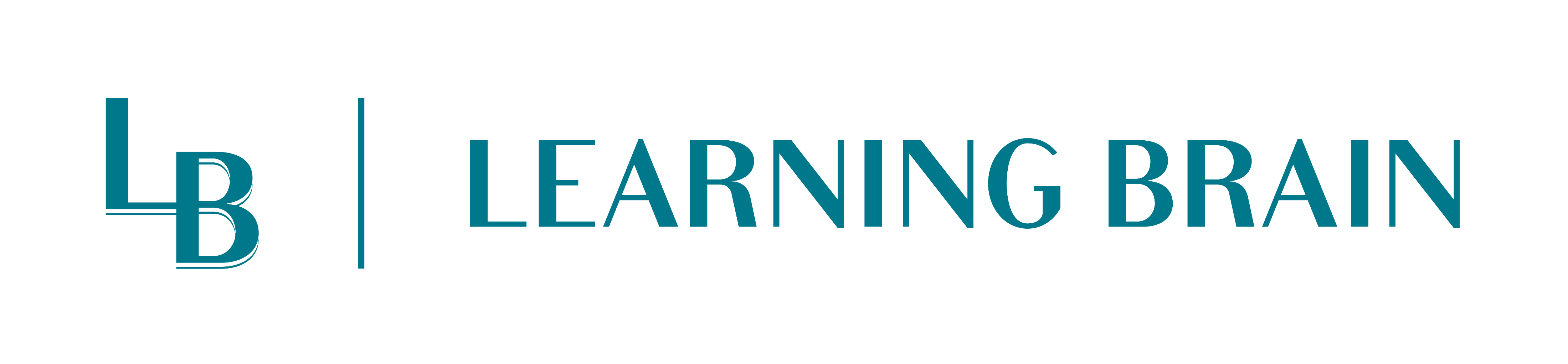 QUESTION 7
Cite un fruit
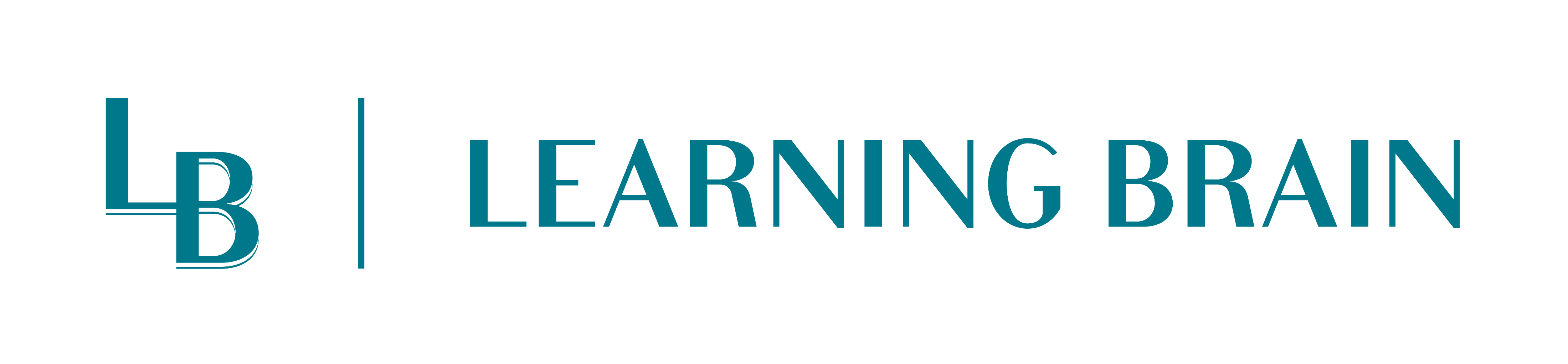 QUESTION 8
De quelle couleur est un canari ?
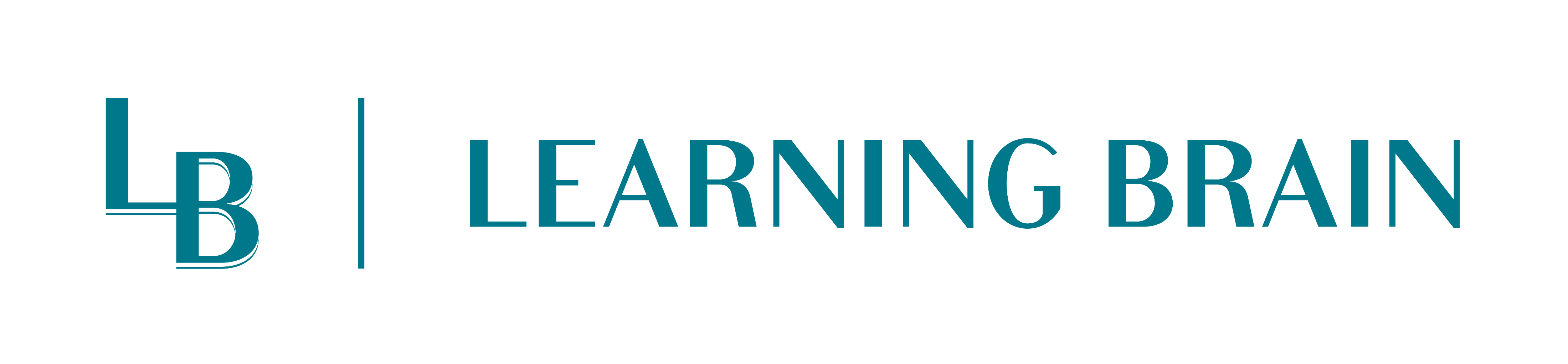 QUESTION 9
Quel âge as-tu?
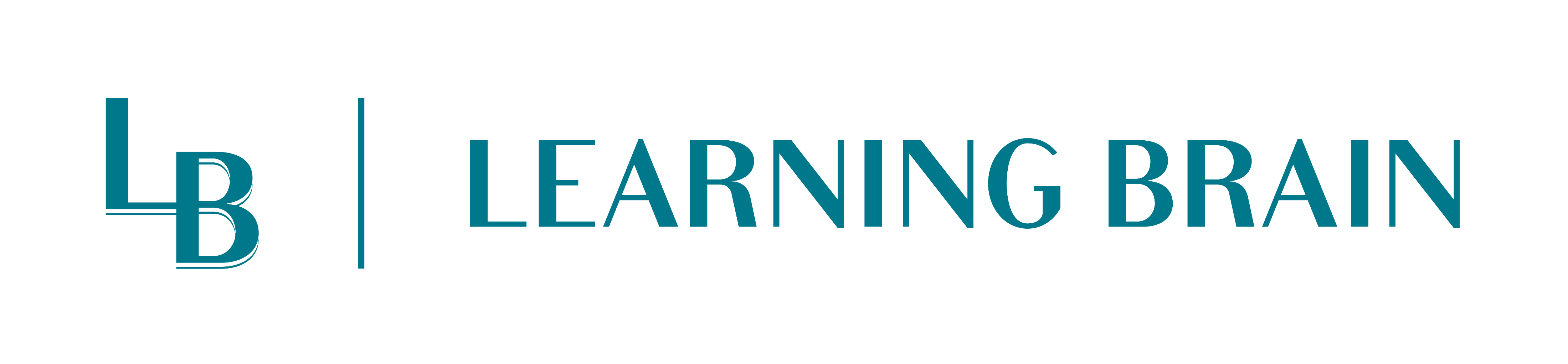 QUESTION 10
Dans quel pays habites-tu ?
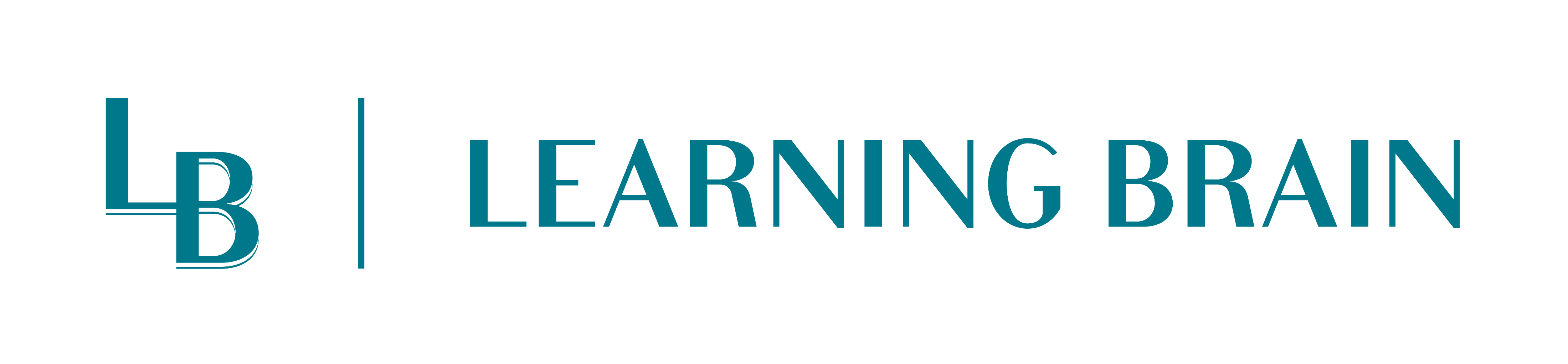 QUESTION 11
Quelle est ta date de naissance ?
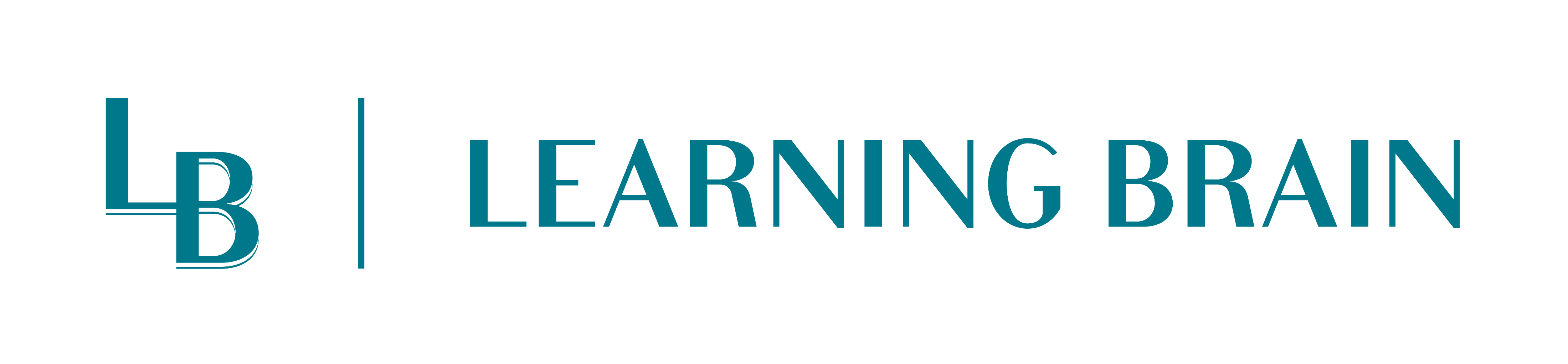 QUESTION 12
Comment s’appelle le professionnel qui soigne les dents ?
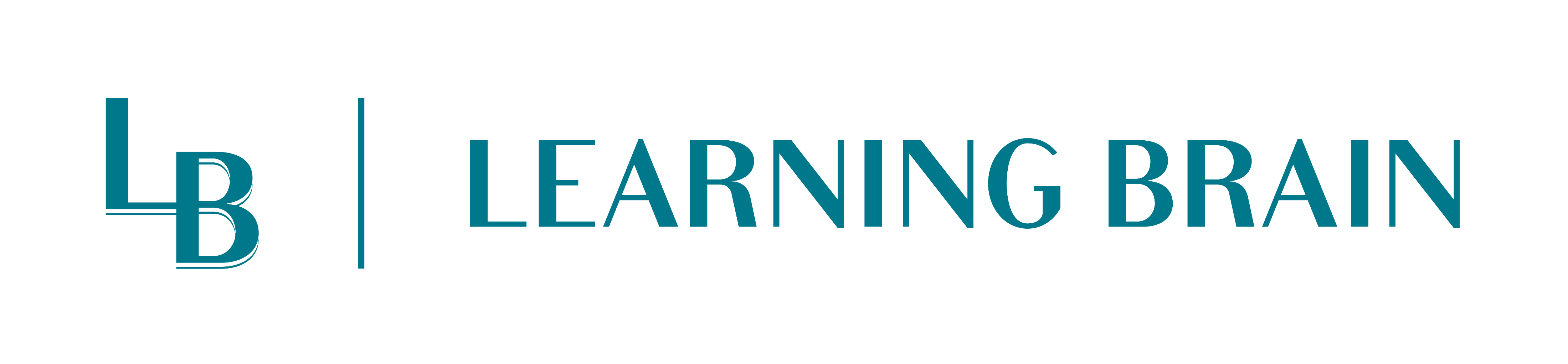 QUESTION 13
De quelle couleur est un petit pois ?
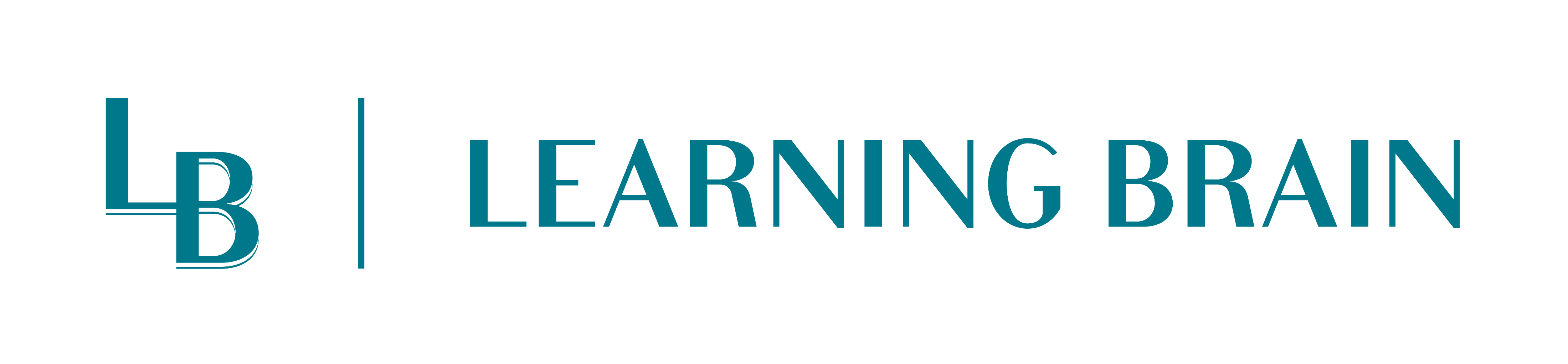 QUESTION 14
En quelle année scolaire es-tu ?
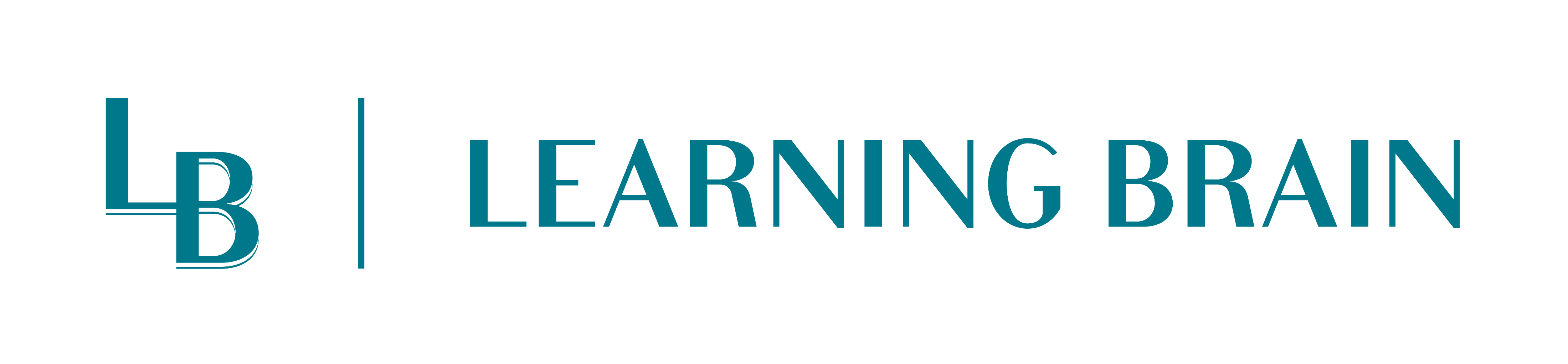 QUESTION 15
A quel sport joue-t-on avec un ballon rond ?
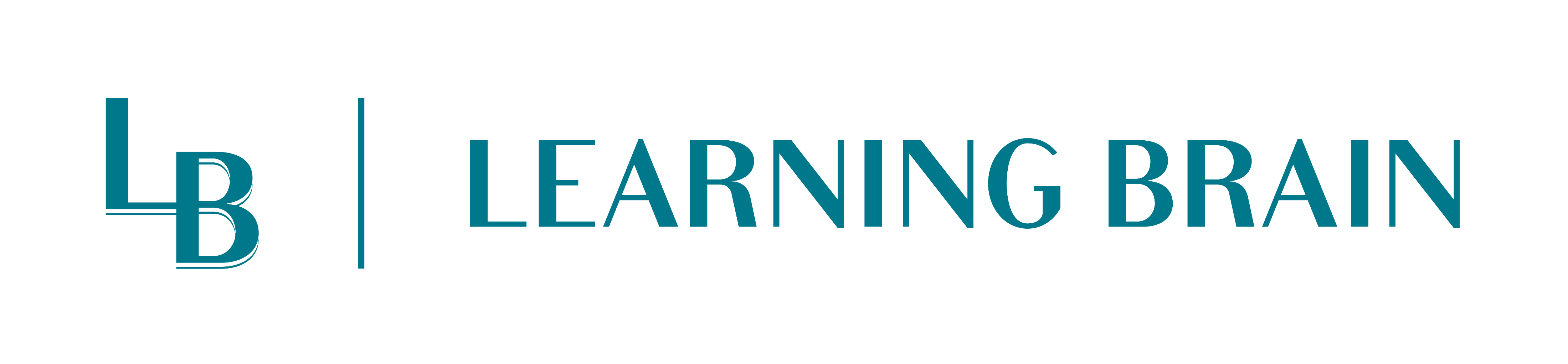 QUESTION 16
Cite une partie du corps ?
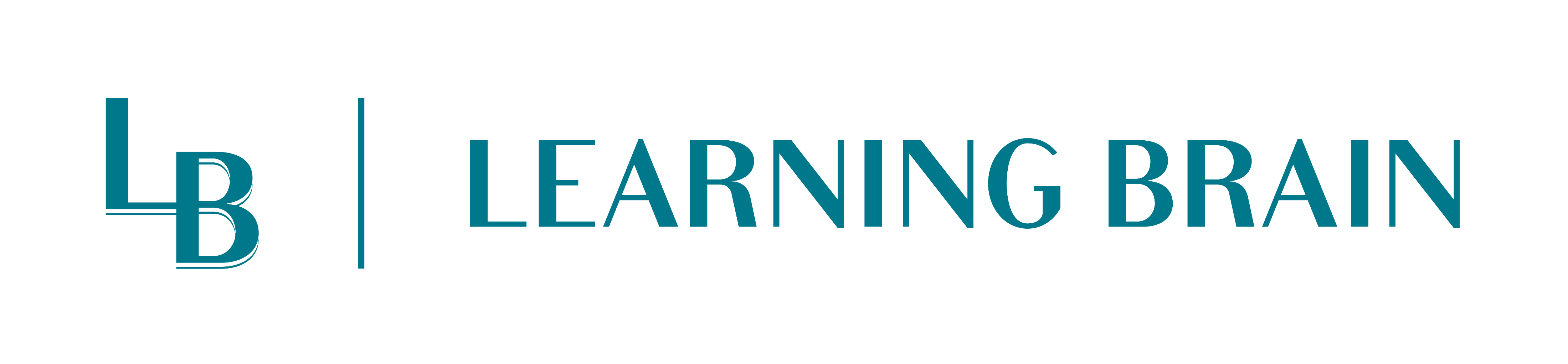 QUESTION 17
Combien de frères et sœurs as-tu ?
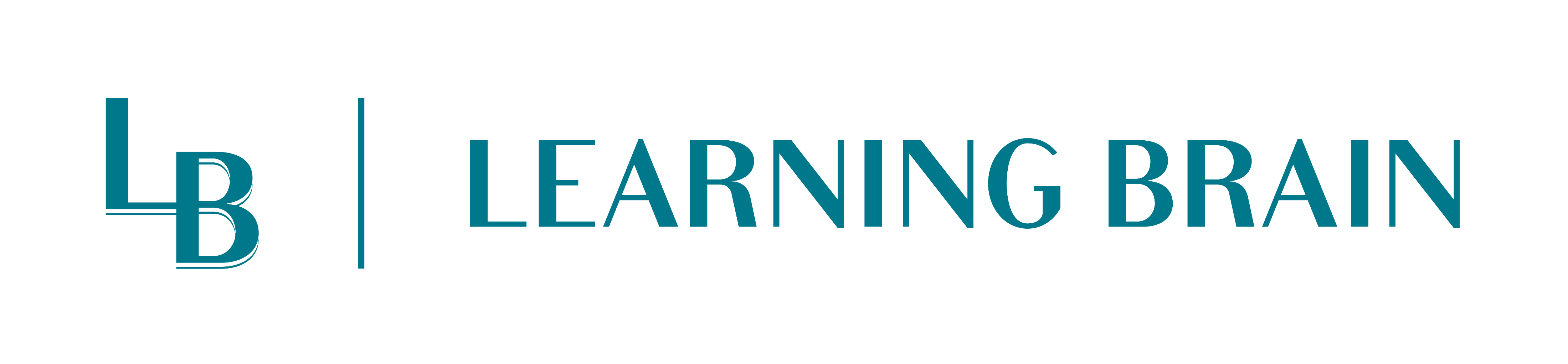 QUESTION 18
A quoi servent les oreilles ?
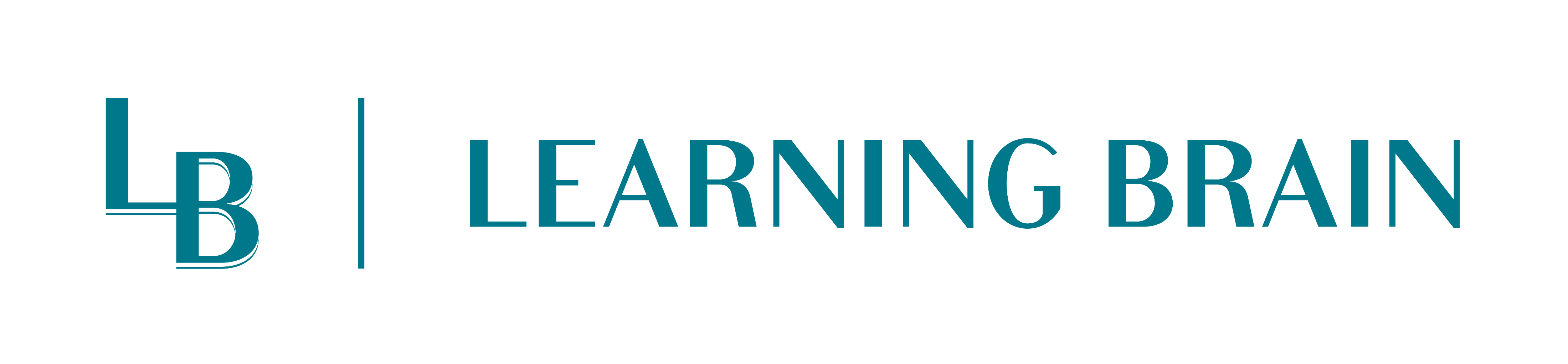 QUESTION 19
Combien de doigts a-t-on ?
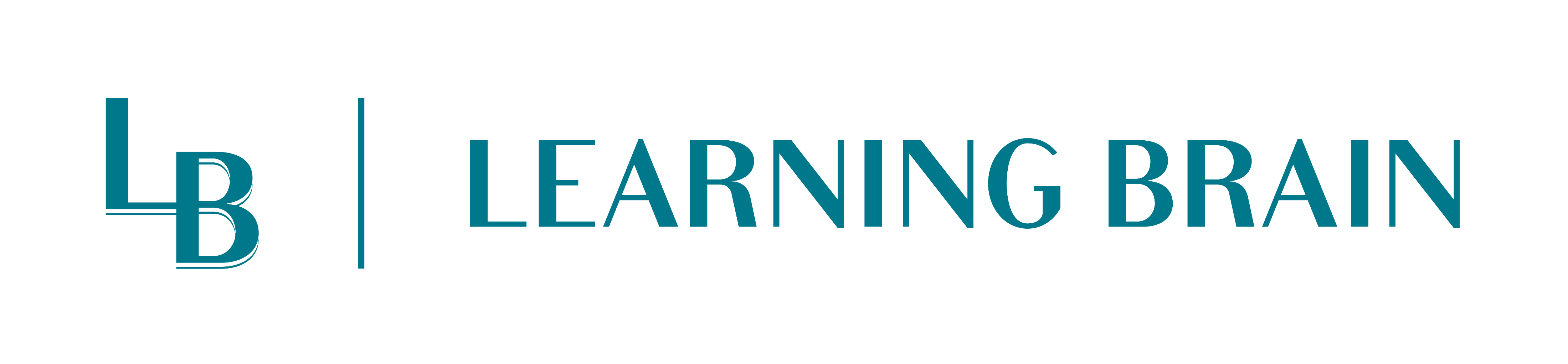 QUESTION 20
Comment appelle-t-on le petit du chat ?
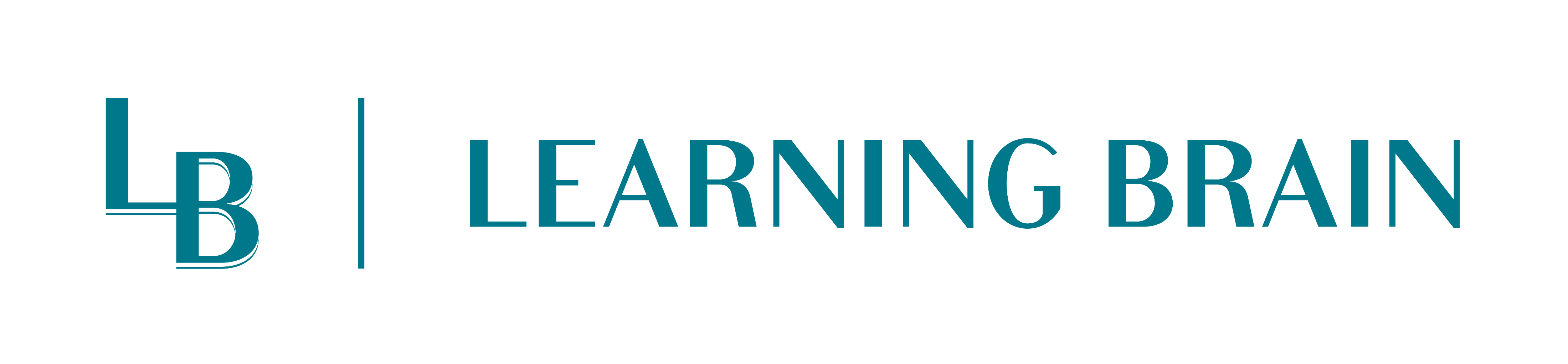 QUESTION 21
Cite un légume
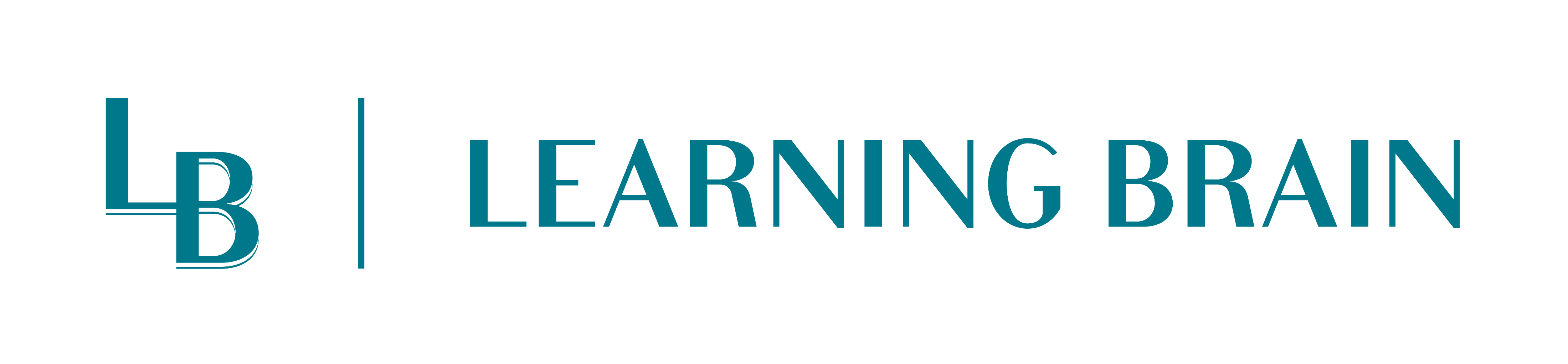 QUESTION 22
Comment s’appelle ta maman?
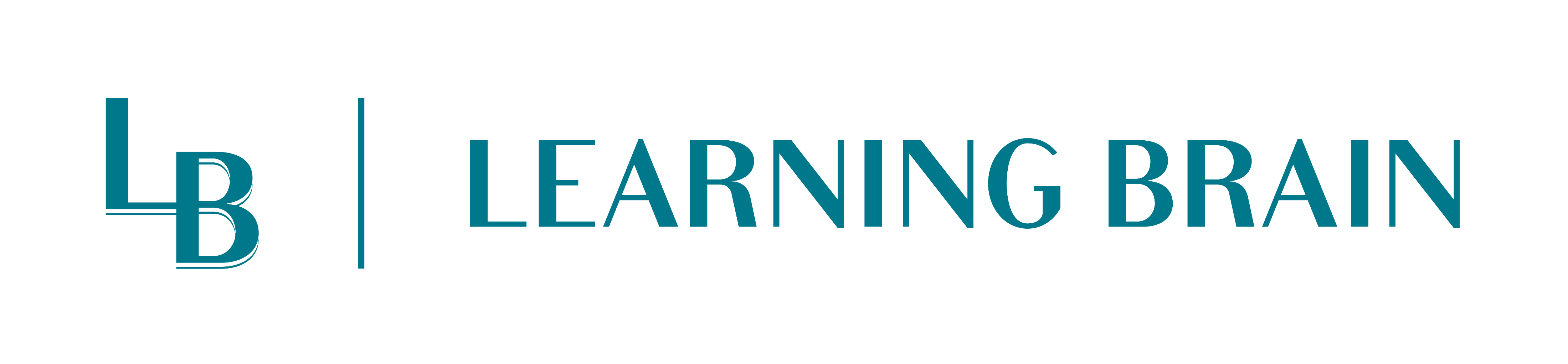 QUESTION 23
Quel est ton plat préféré ?
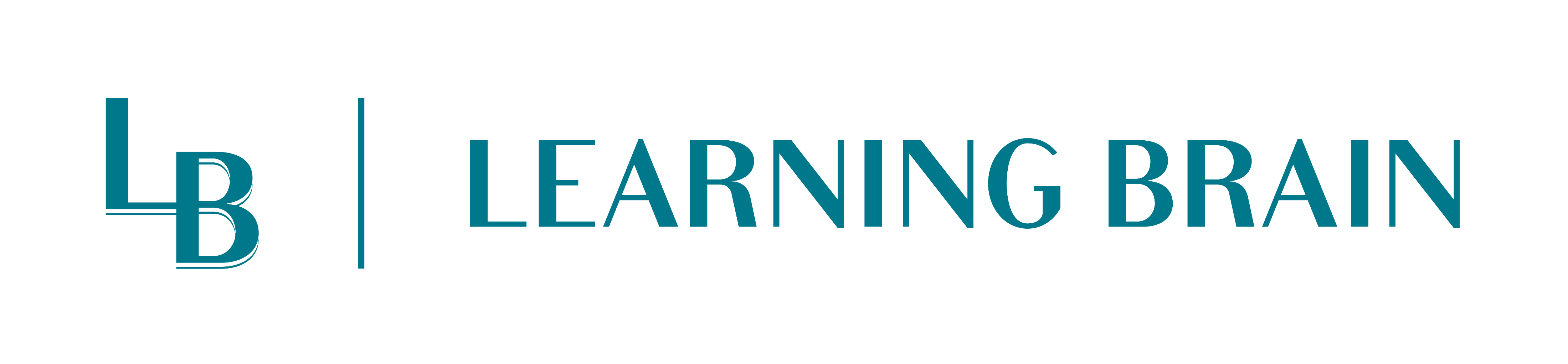 QUESTION 24
De quelle couleur est la neige ?
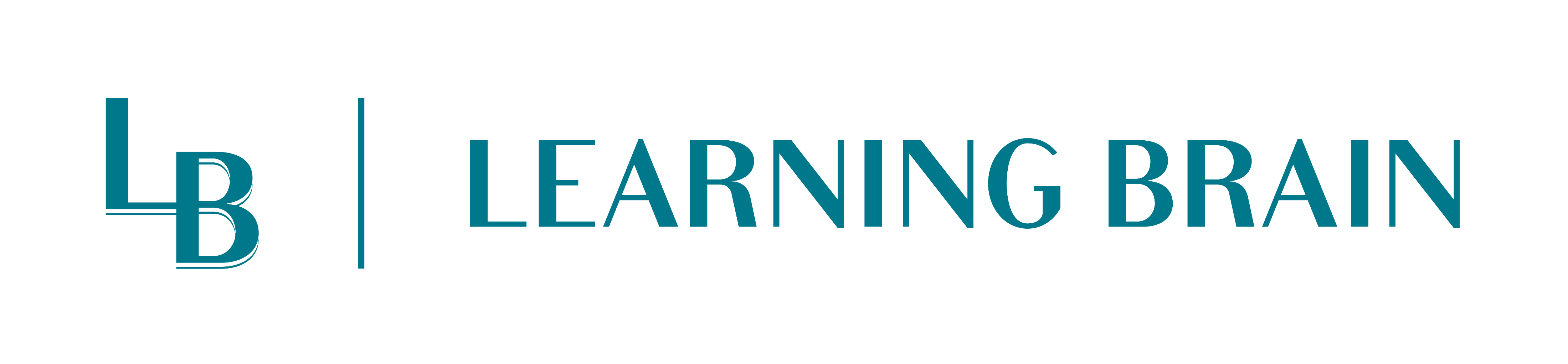 QUESTION 25
Quel est ton jeu préféré ?
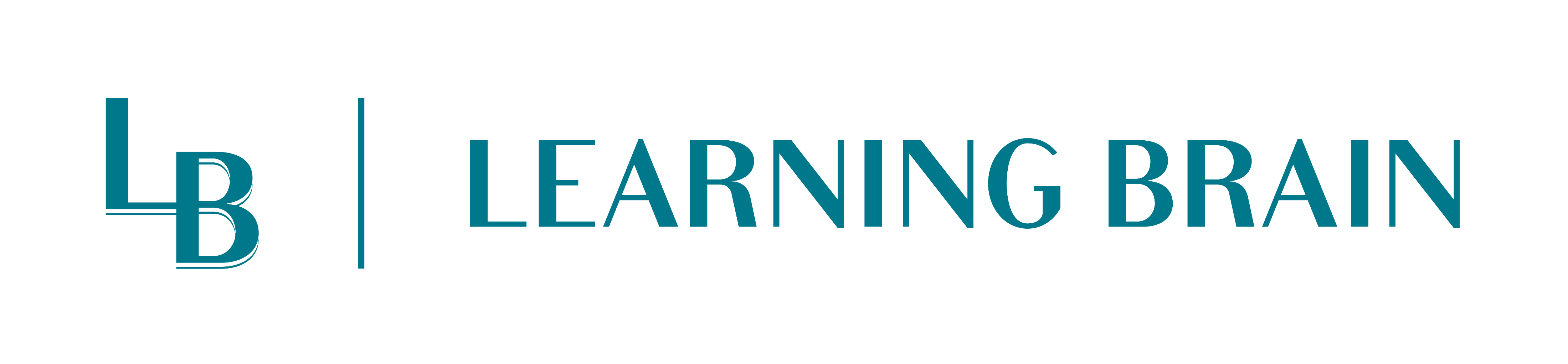 QUESTION 26
En quelle année sommes-nous ?
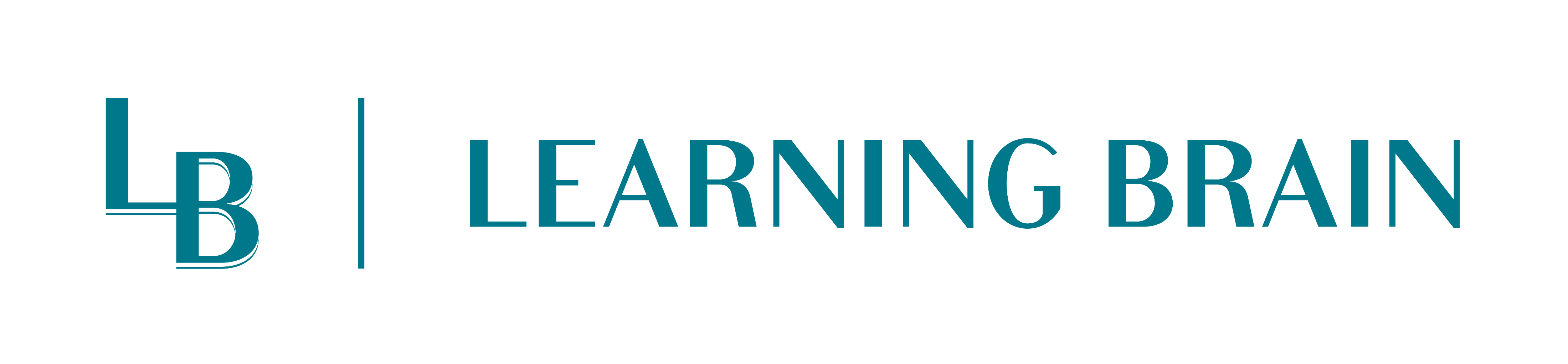 QUESTION 27
Cite une ville
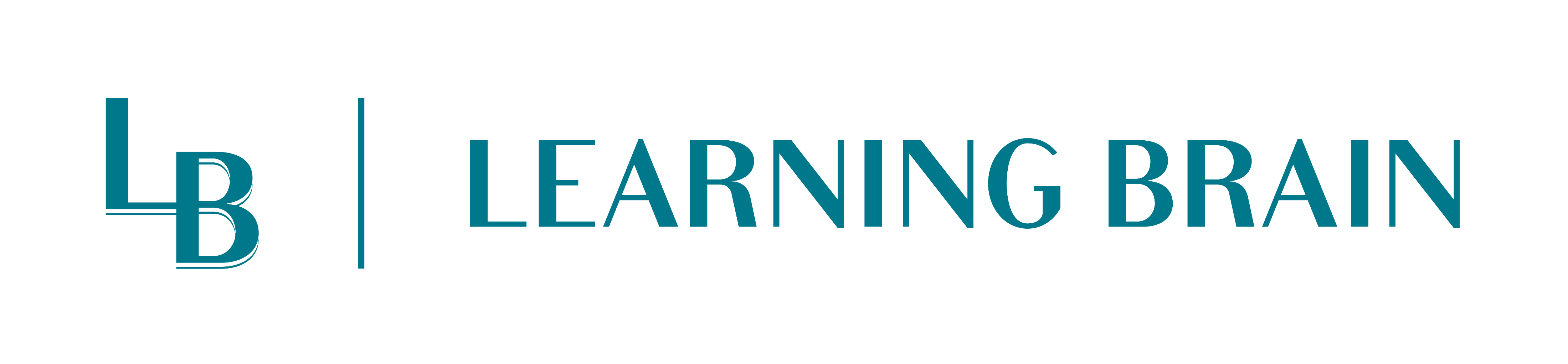 QUESTION 28
Combien de pattes a une araignée ?
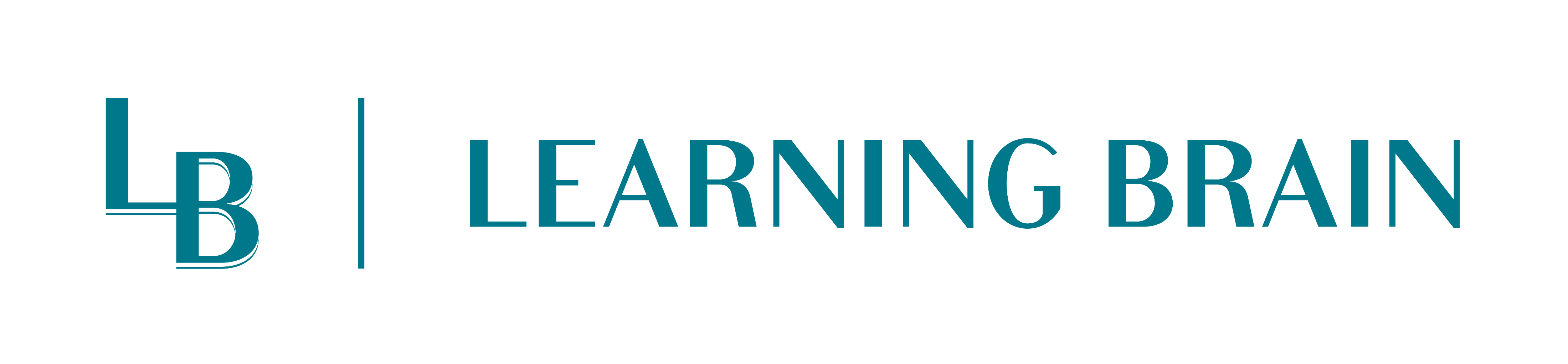 QUESTION 29
Quelle est la femelle du chien ?
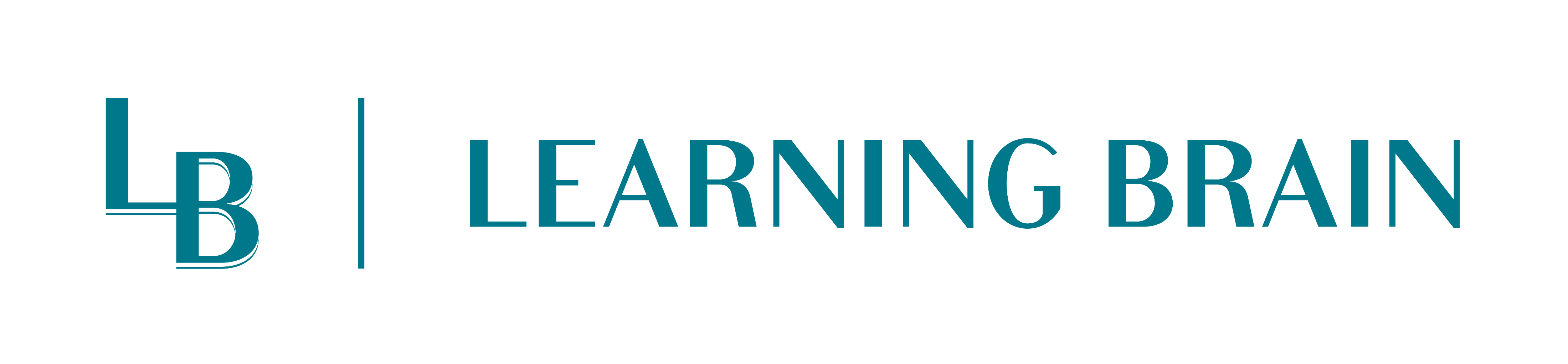 QUESTION 30
Combien font 10+5 ?
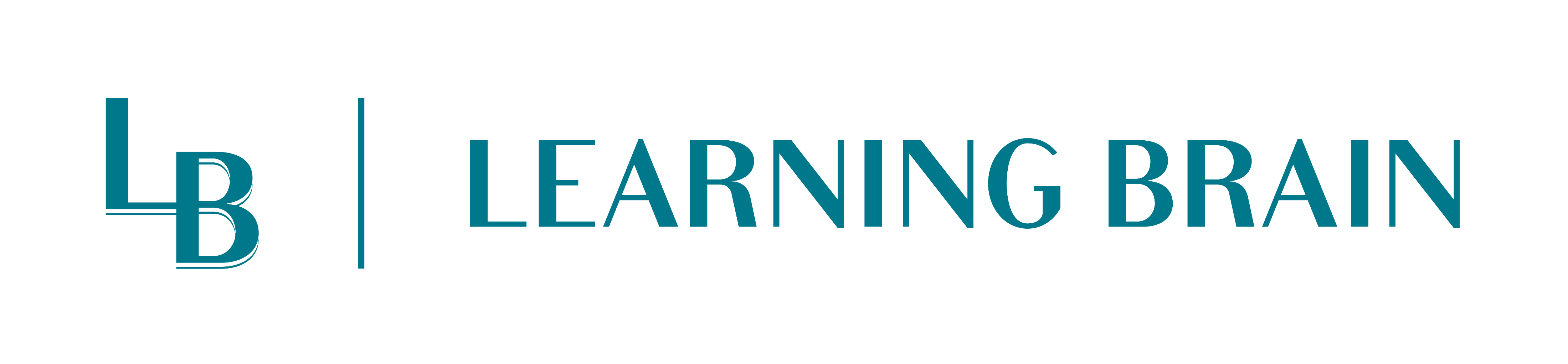 FIN !
Bravo à toi ! Note ton nombre d’erreurs et essaie de t’améliorer plus tard 
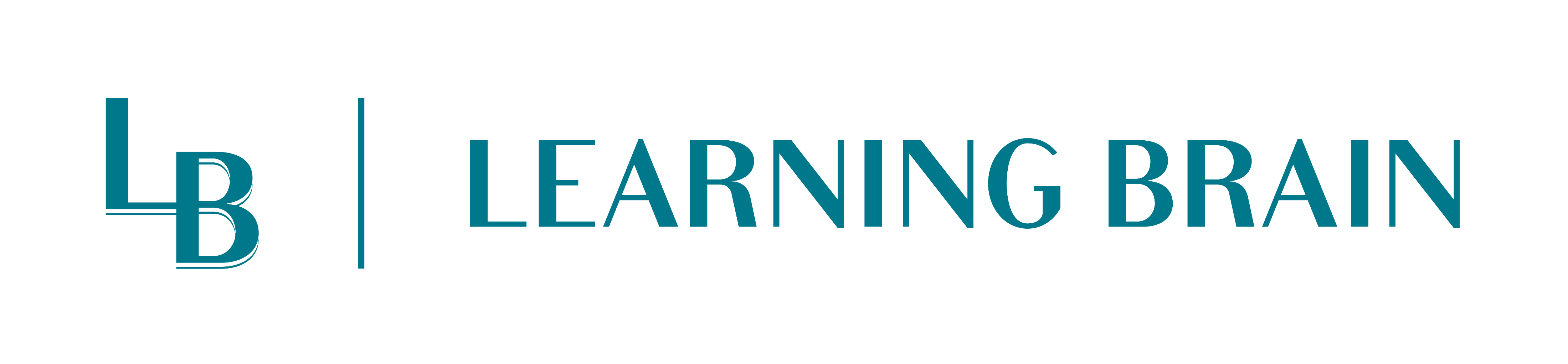